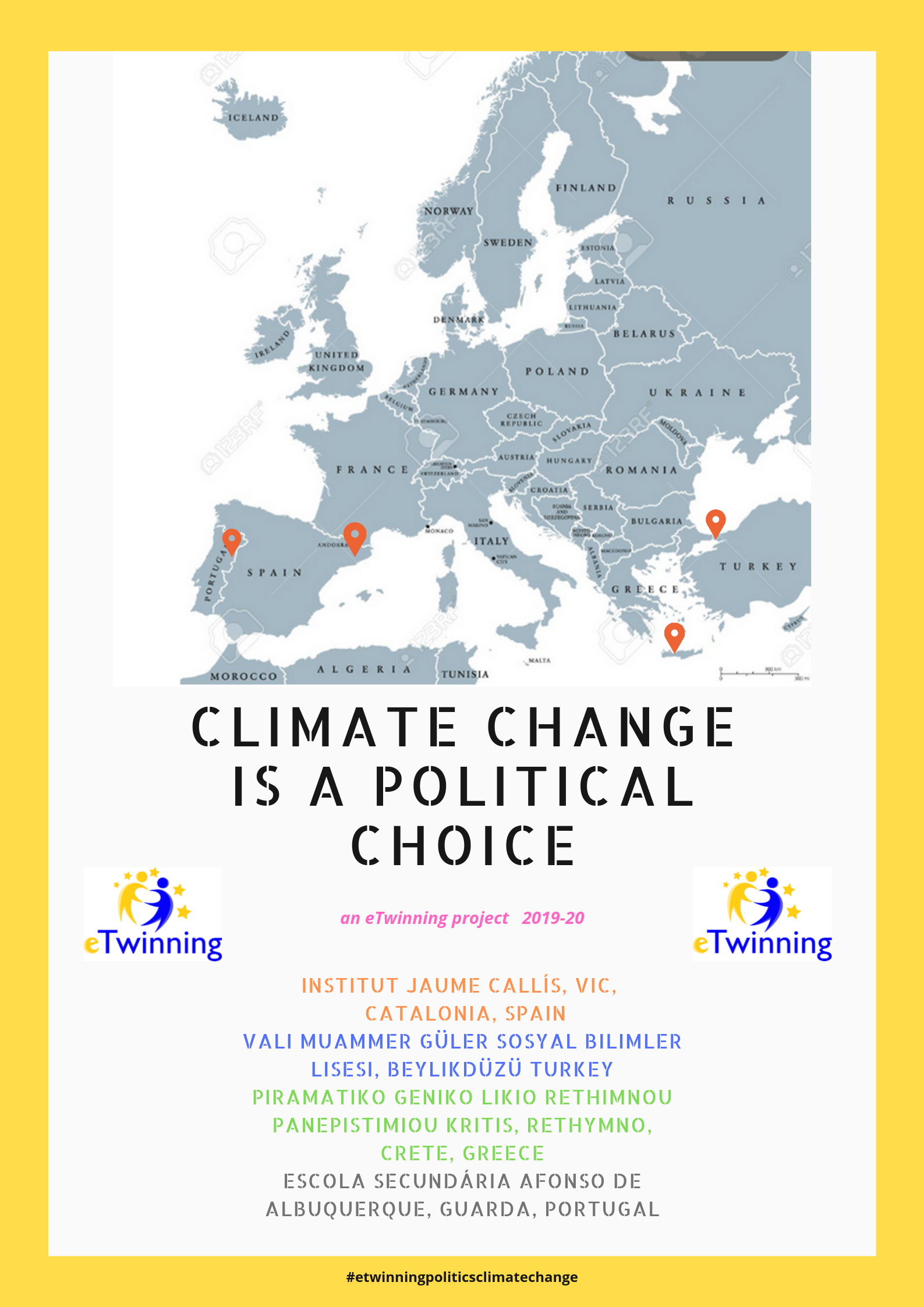 “CLIMATE CHANGE IS A POLITICAL CHOICE”An eTwinning project
About climate change
About the politics of climate change
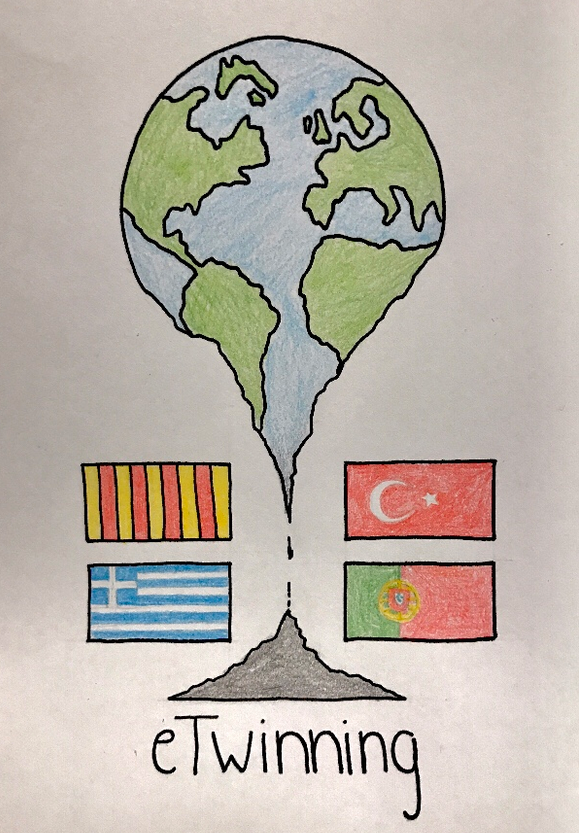 PROJECT PLAN
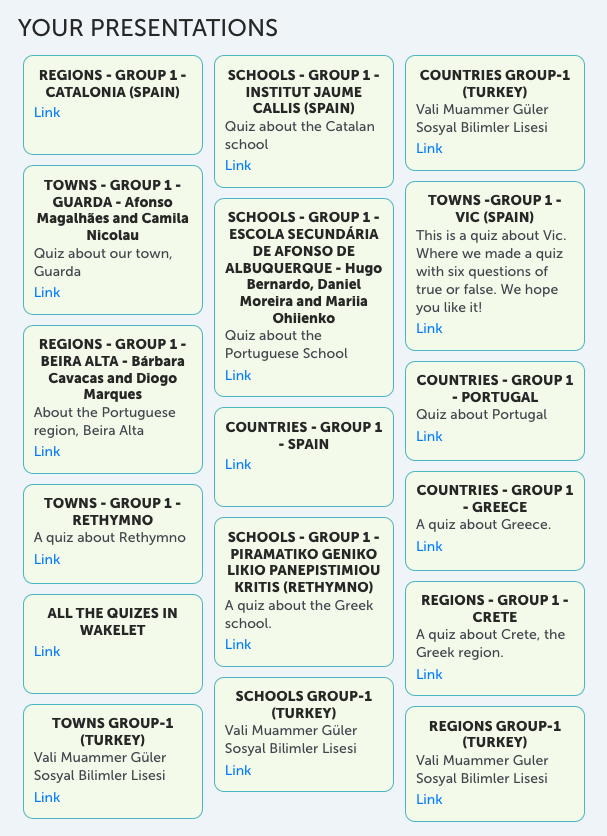 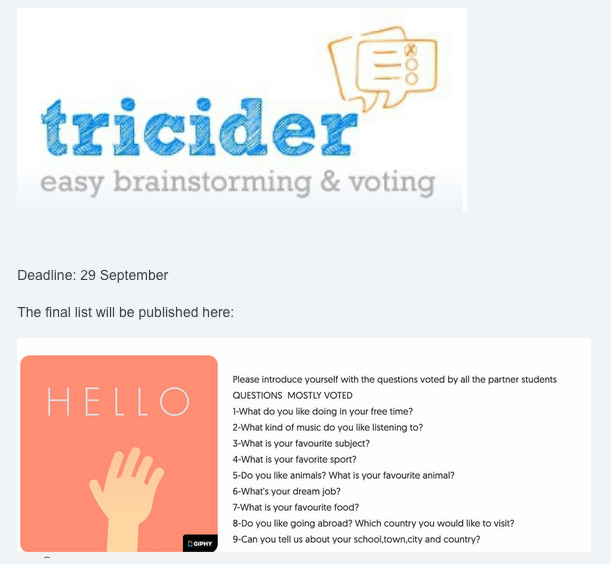 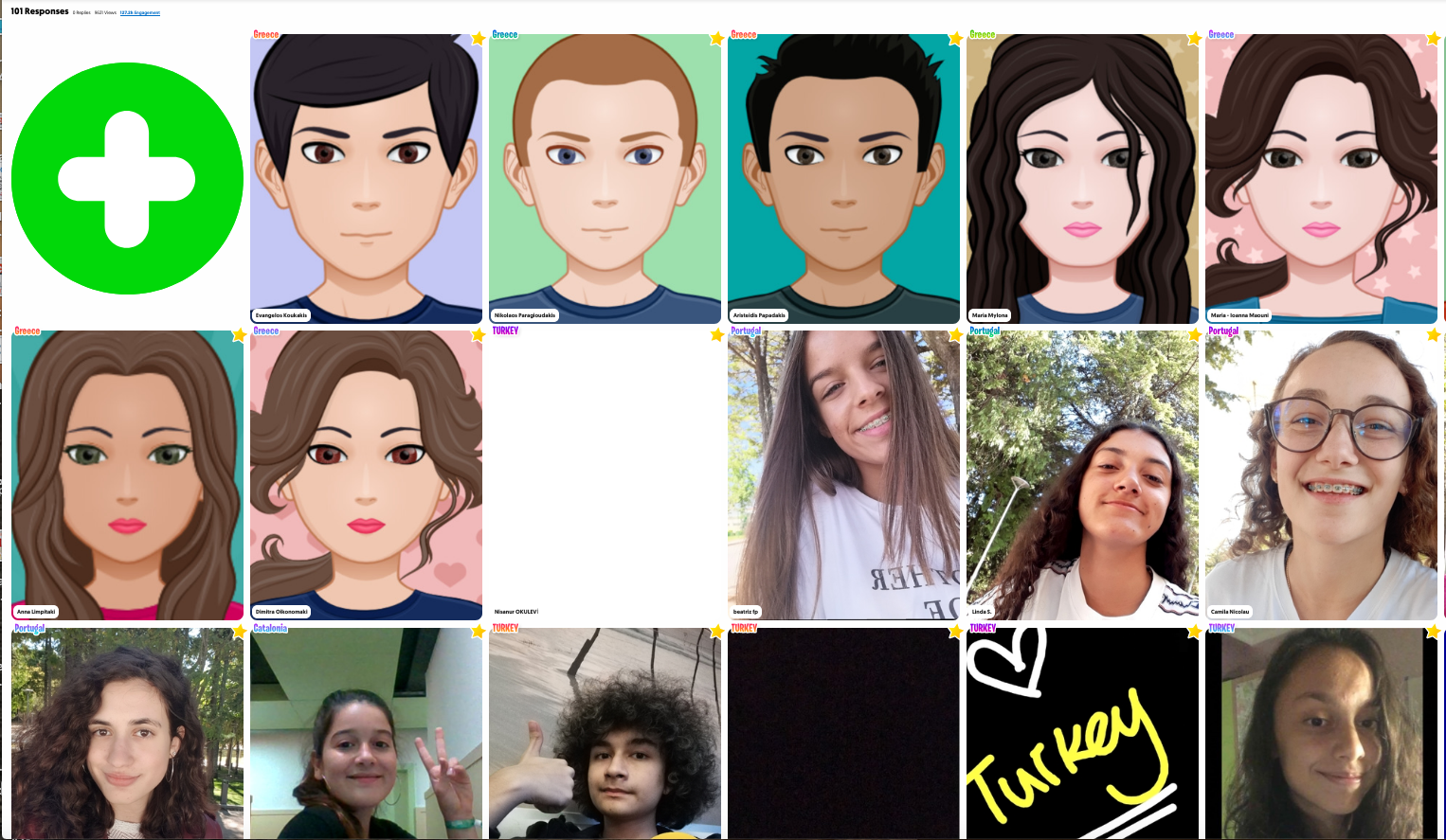 3
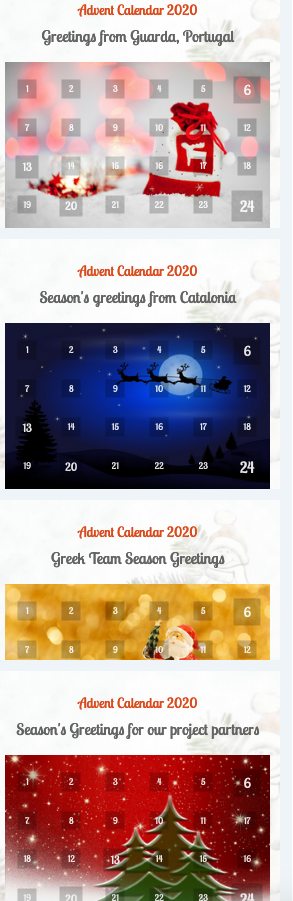 LOGO CONTEST AND SEASON’S GREETINGS
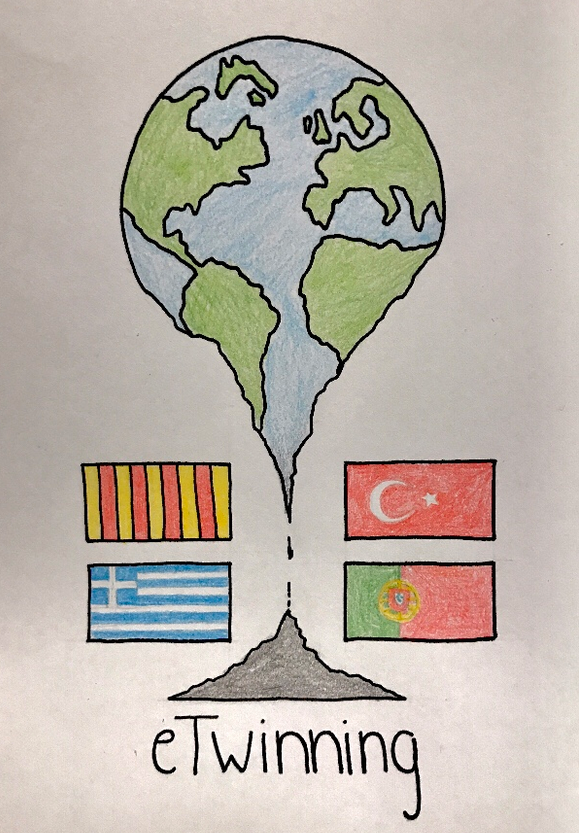 4
STEP 2: DELVING INTO CLIMATE CHANGE
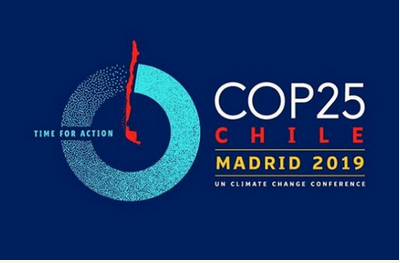 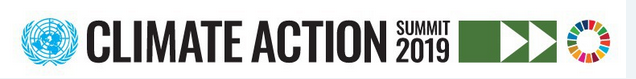 WARM UP ACTIVITY
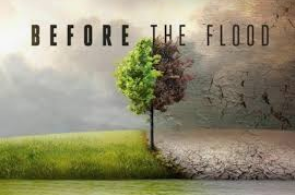 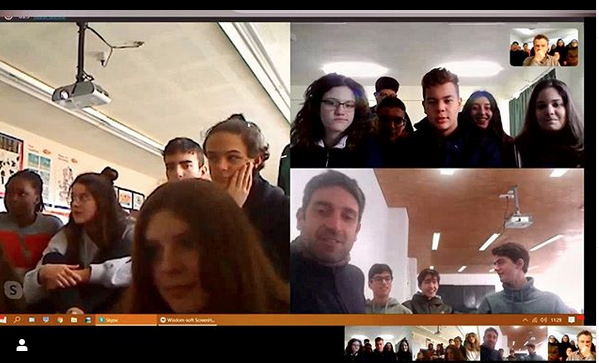 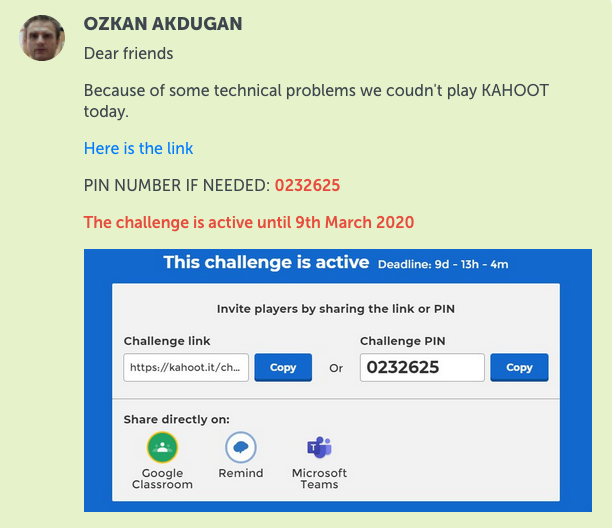 Create infographics and Virtual Reality Galleries in transnational groups in 9 different topics
https://www.artsteps.com/view/5e6690199520064e0d7030b8
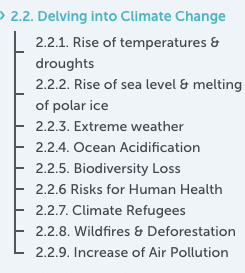 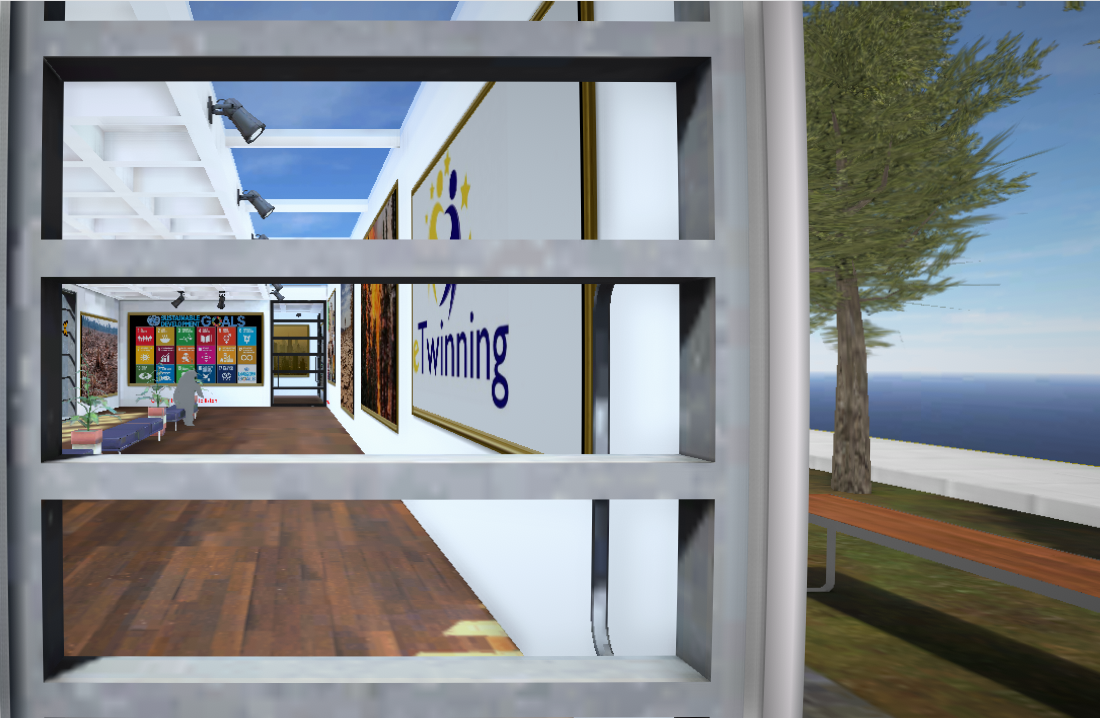 Our interactive climate change map
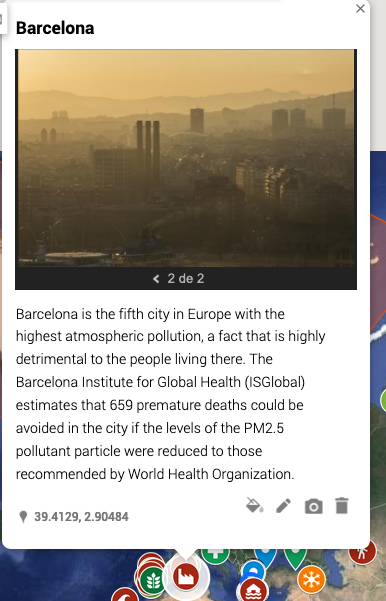 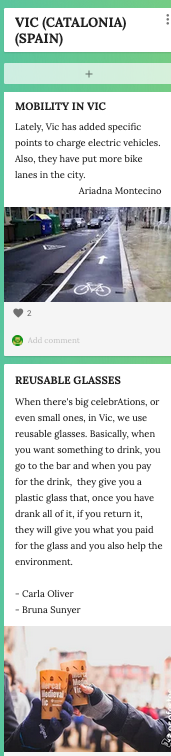 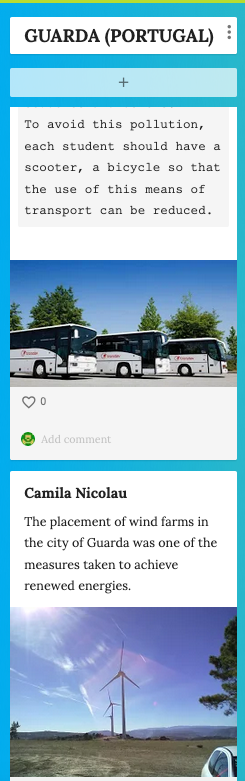 What are our politicians doing?
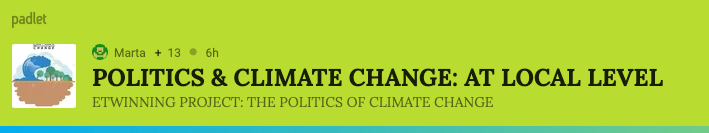 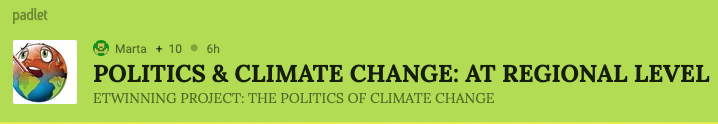 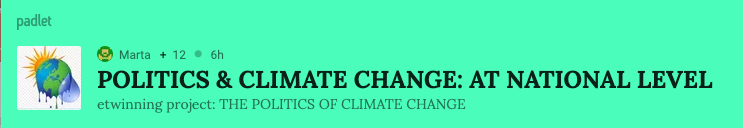 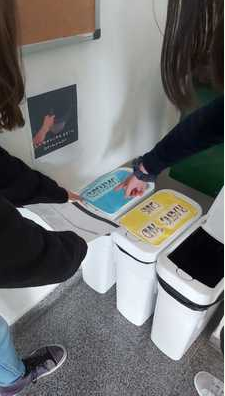 Take part in the UN Actnow Campaign
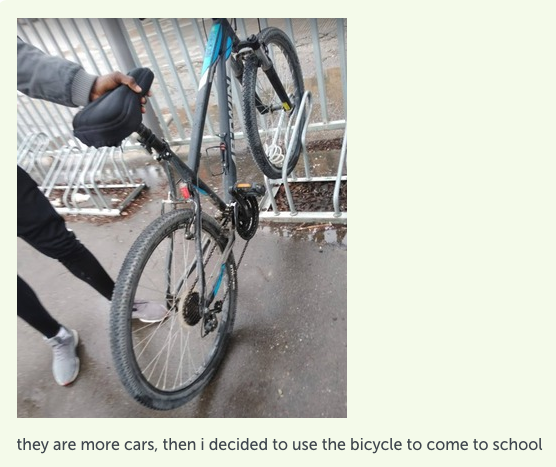 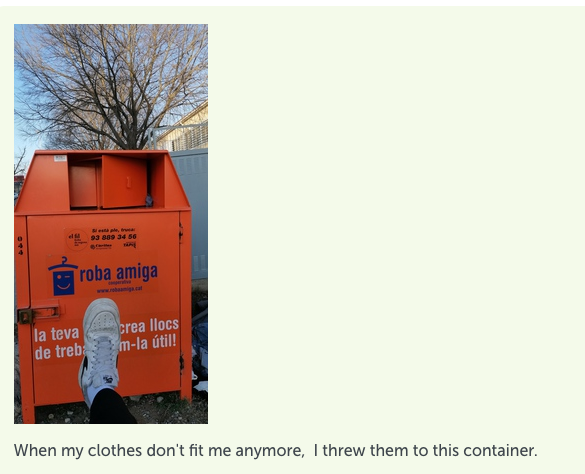 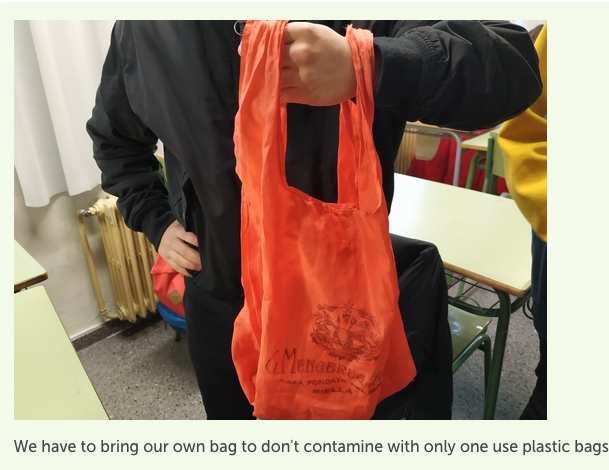 Participation in the EWWR campaign on invisible waste
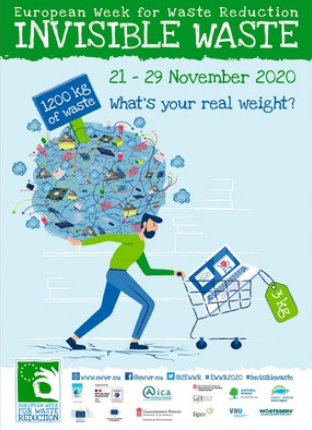 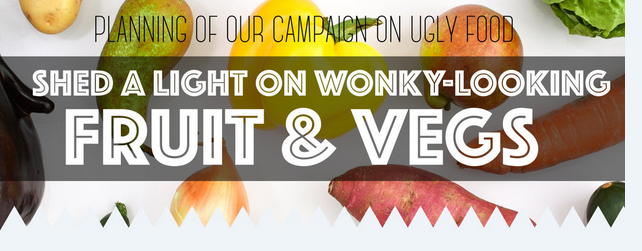 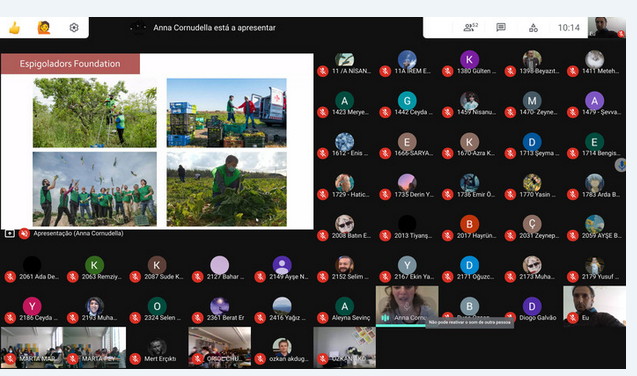 STEP 3:  political speeches
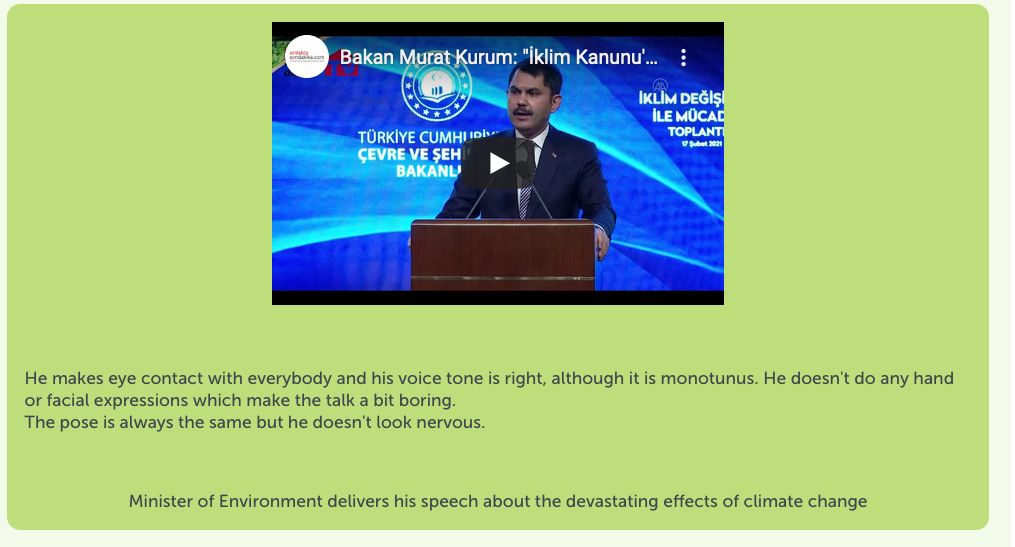 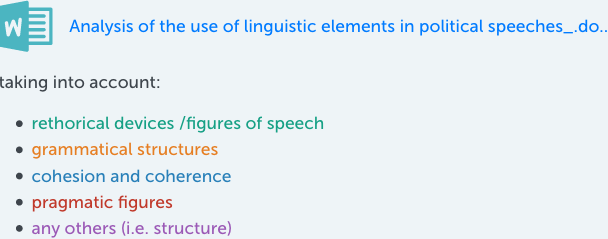 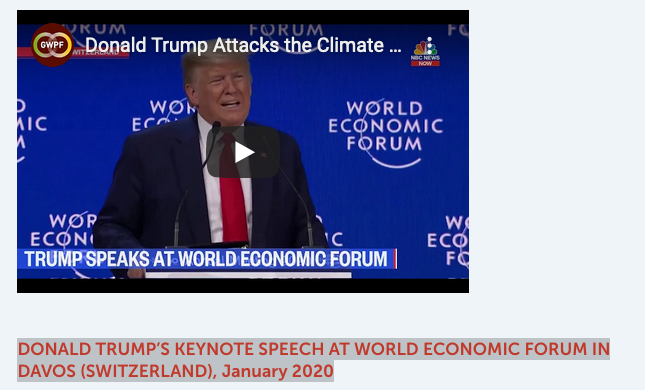 Step 3: Summit on climate change
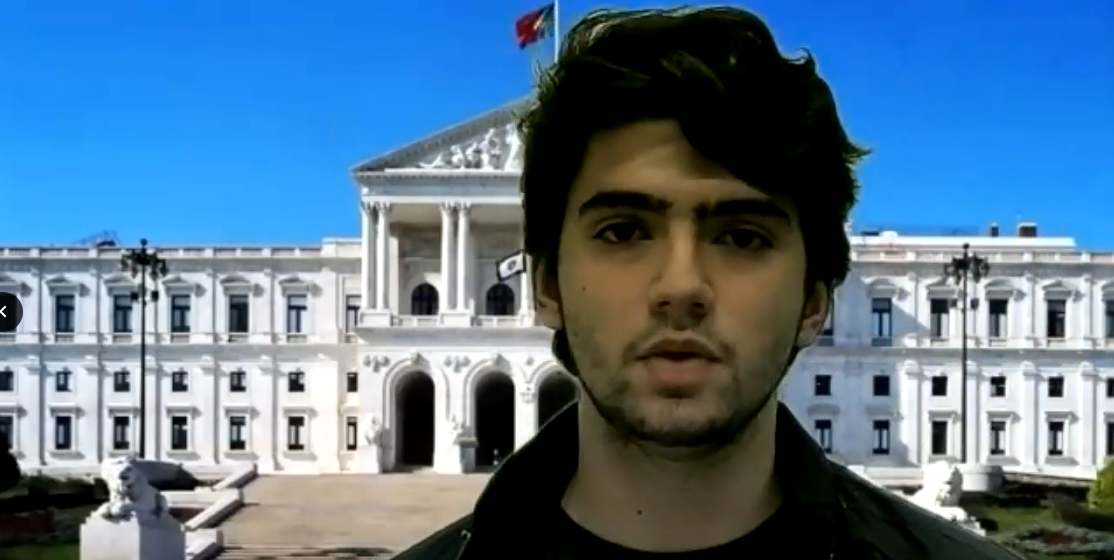 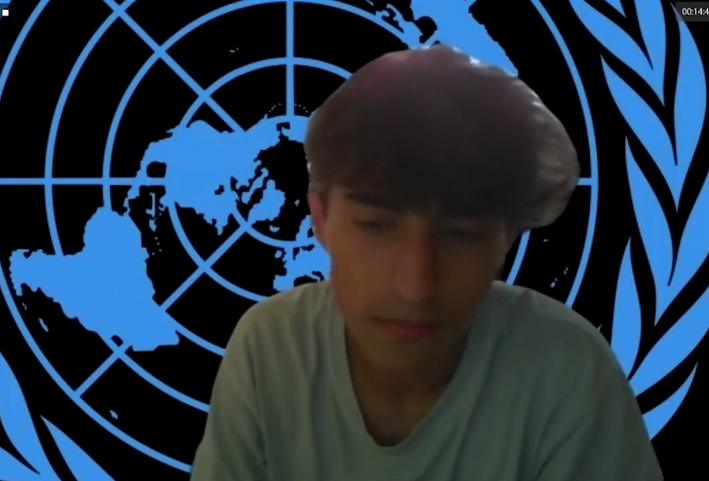 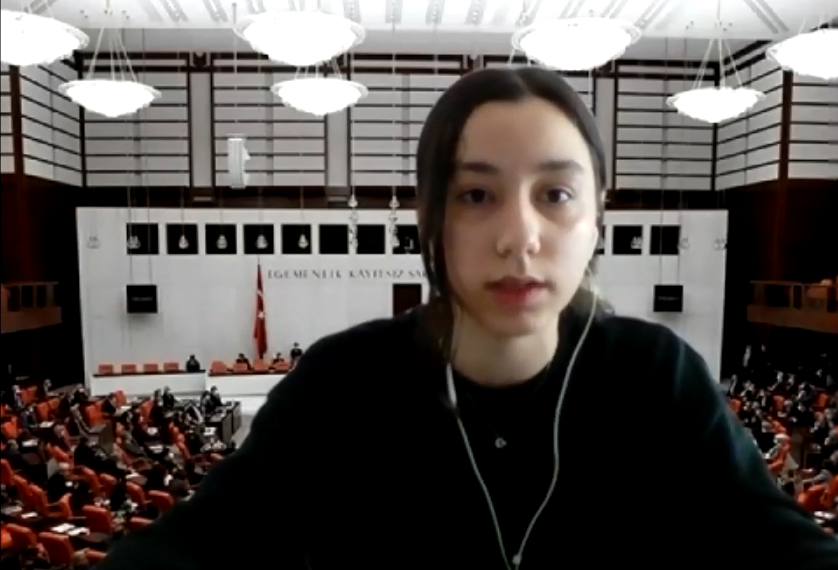 Impact and dissemination
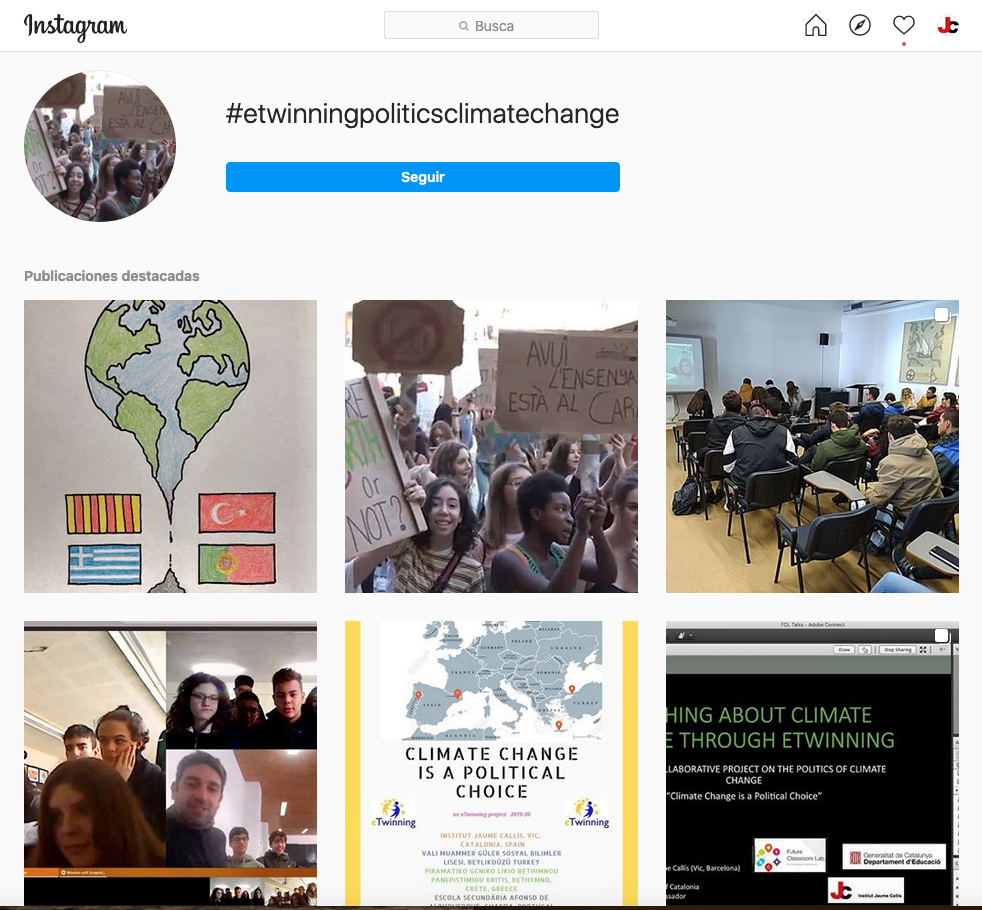 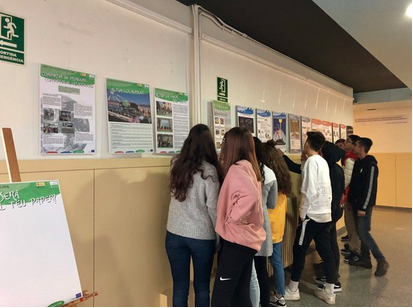 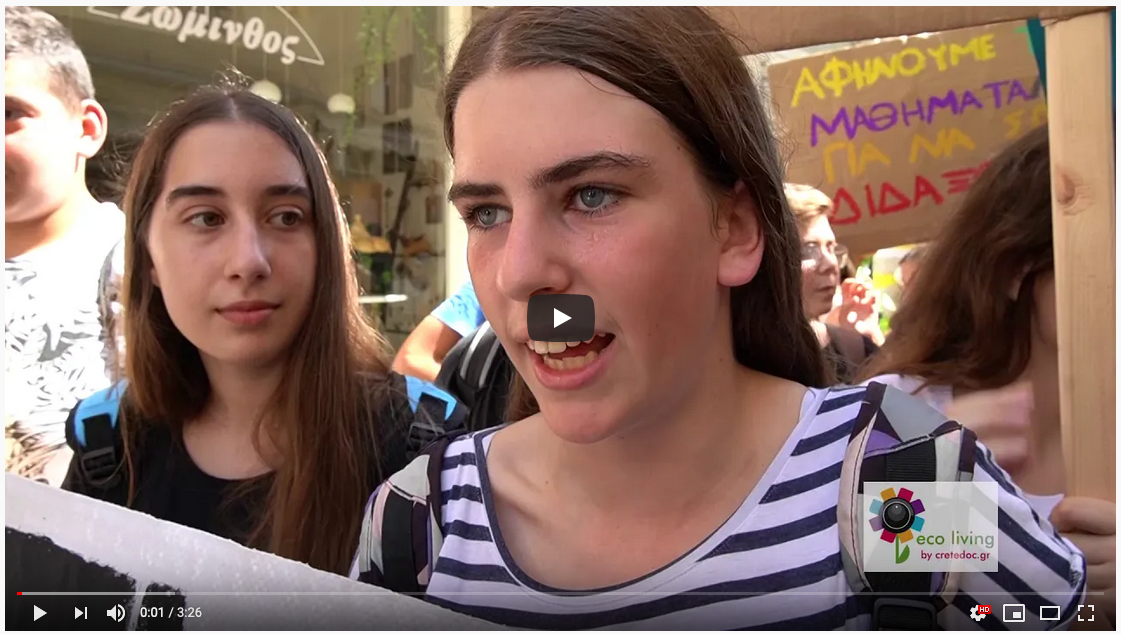 14